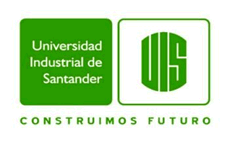 TRANSFORMACIÓN PRIMARIADORIS EUGENIA SUÁREZ MONSALVEINGENIERA DE ALIMENTOS
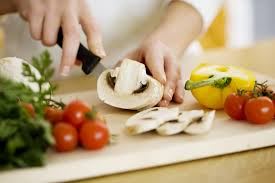 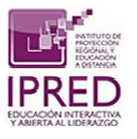 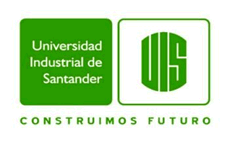 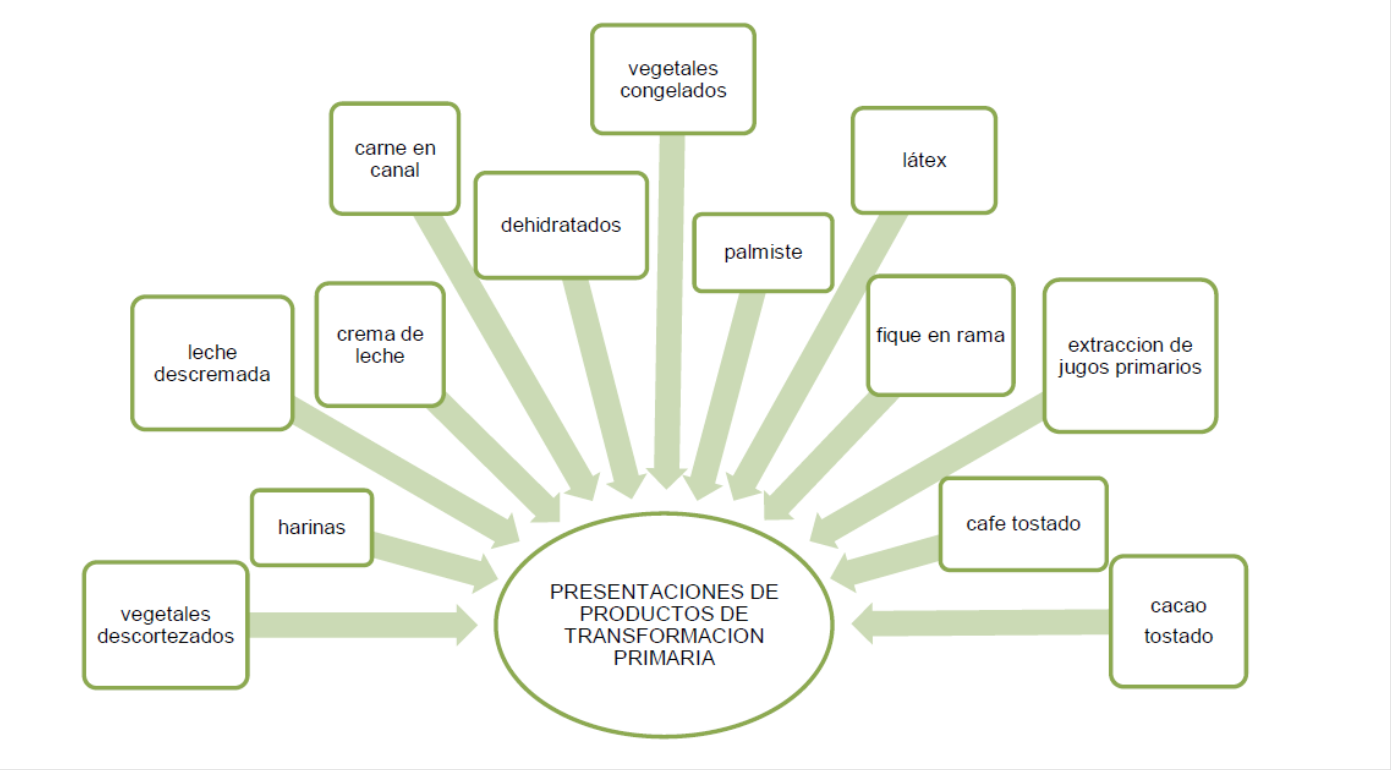 Competencia General
 Da valor agregado al producto agropecuario con procesos de transformación primaria en finca.
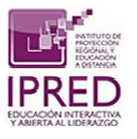 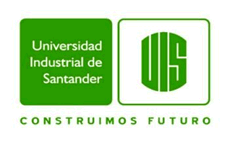 TUTORIA PRESENCIAL 1
Febrero 14 de 10- 12 am
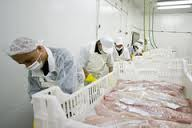 Presentación de la tutoría.

BPM: Observar videos, realizar taller.
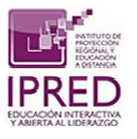 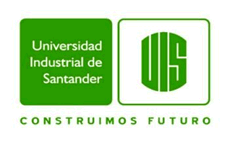 TUTORIA PRESENCIAL  2
Abril 11  de 8- 10 a.m
Transformación primaria de vegetales y animales

Exposición:
Carnes – frutas – verduras – café – arroz – leche – trigo – palma de aceite.


Proceso transformación primaria
Características del producto
Alternativas de uso
Empaque
Condiciones de almacenamiento
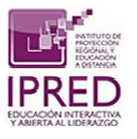 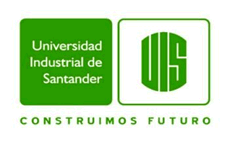 TUTORIA PRESENCIAL 3
Junio 20  de 8- 10 a.m
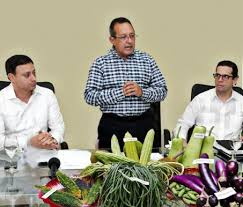 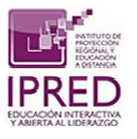 Sustentación proyecto
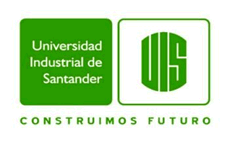 TUTORIA TRANSVERSAL 1
Febrero  28  de 2- 4 p.m
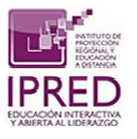 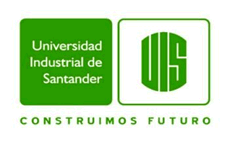 TUTORIA TRANSVERSAL 2
Abril 25  de 10- 12 m
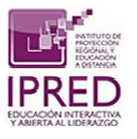 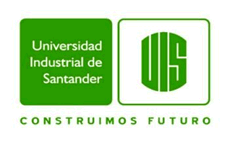 TUTORIA PRACTICA
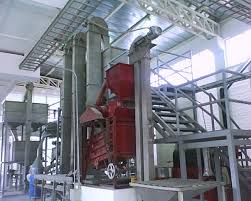 Práctica 1: Marzo 21 de 8 – 12 m
Transformación de cacao
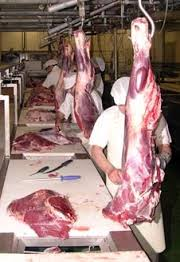 Práctica 2: Abril 26 de 8 – 12 m
Carnes
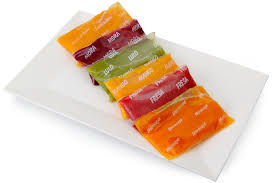 Práctica 3: Mayo 31 de 2 – 6 pm
Pulpas
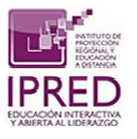 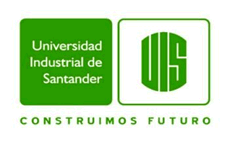 PROYECTO
¿Cómo utilizar procesos de transformación primaria en finca para dar valor agregado al producto agropecuario?
Introducción
Objetivos
Características del producto
Diagrama de flujo
Descripción del proceso
Empaque
Condiciones de almacenamiento y transporte
Maquinaria y equipo
Alternativa de usos
Norma que aplica: técnica, ambiental, seguridad y salud ocupacional
Manejo de residuos
Conclusiones
Recomendaciones
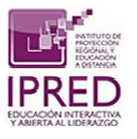 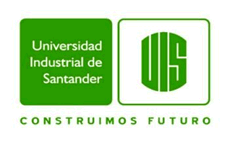 CALIFICACIÓN
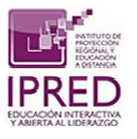 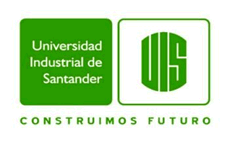 PLATAFORMA
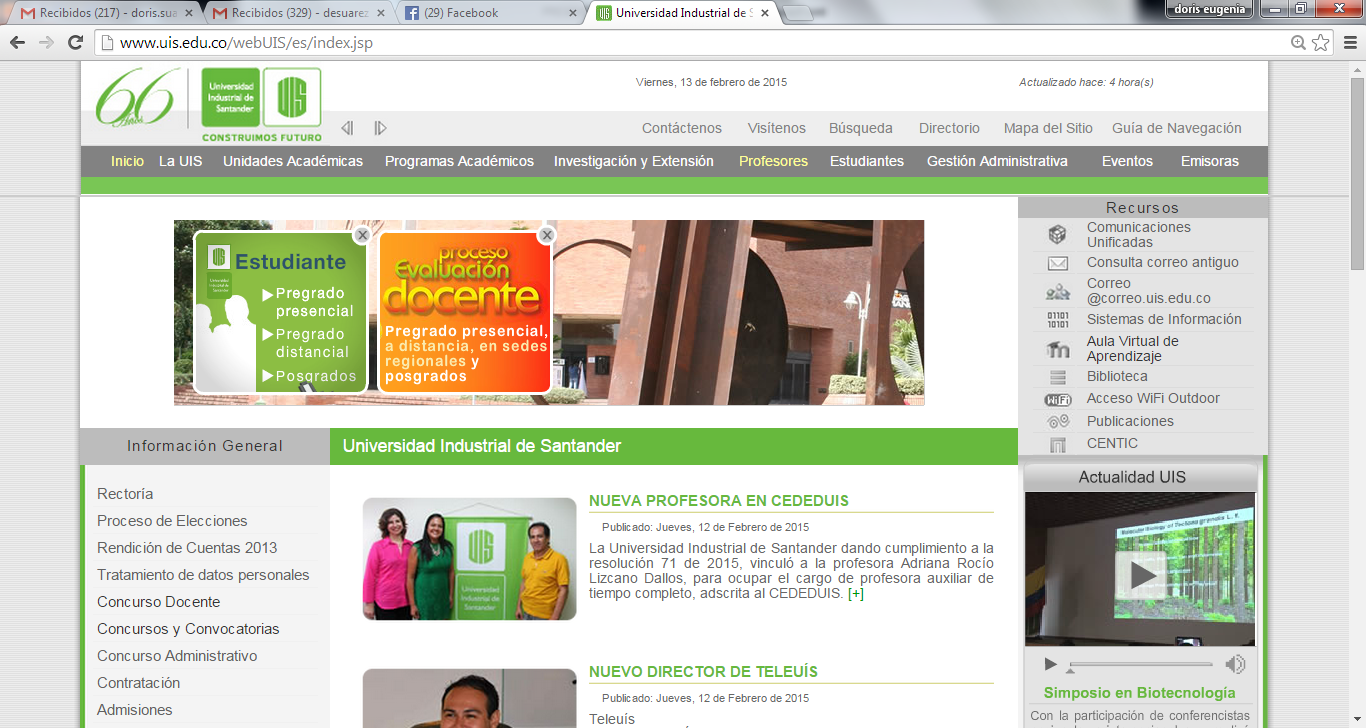 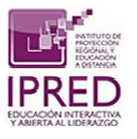 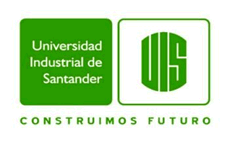 PLATAFORMA
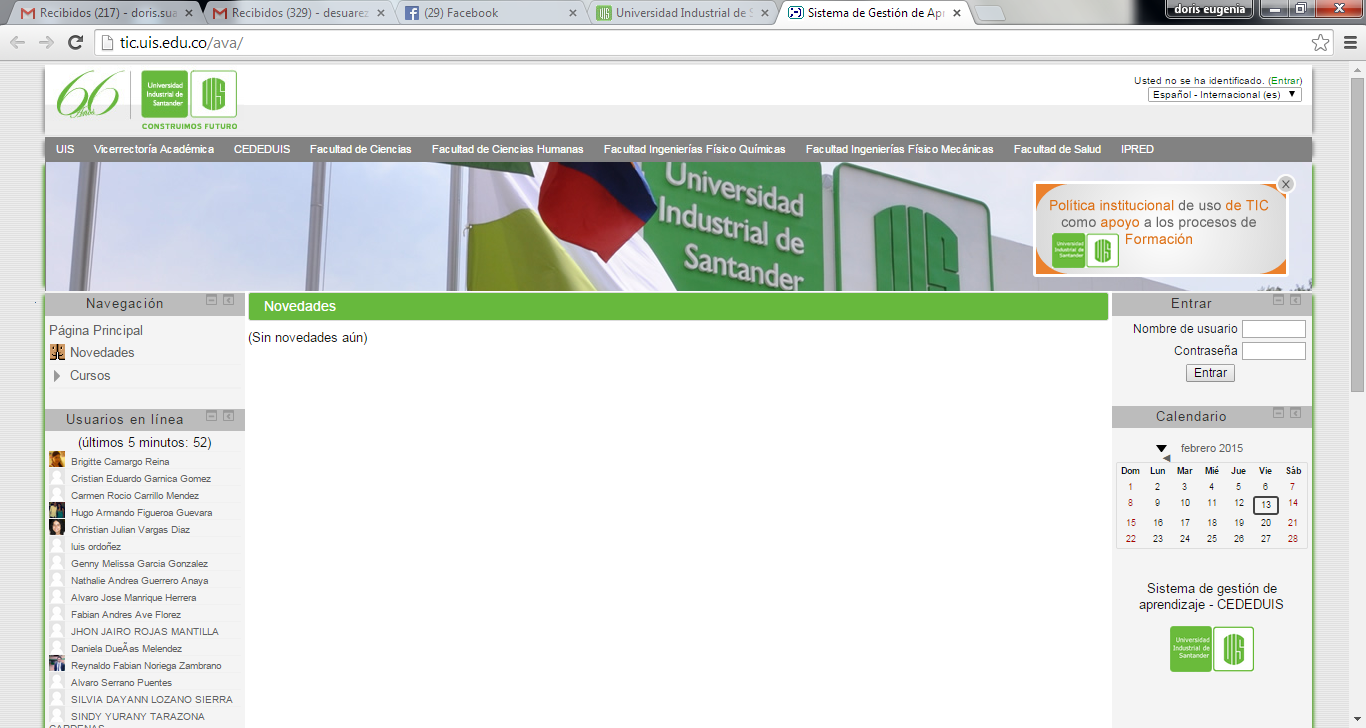 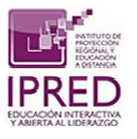 Usuario: e código
Contraseña: e código
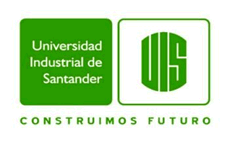 PLATAFORMA
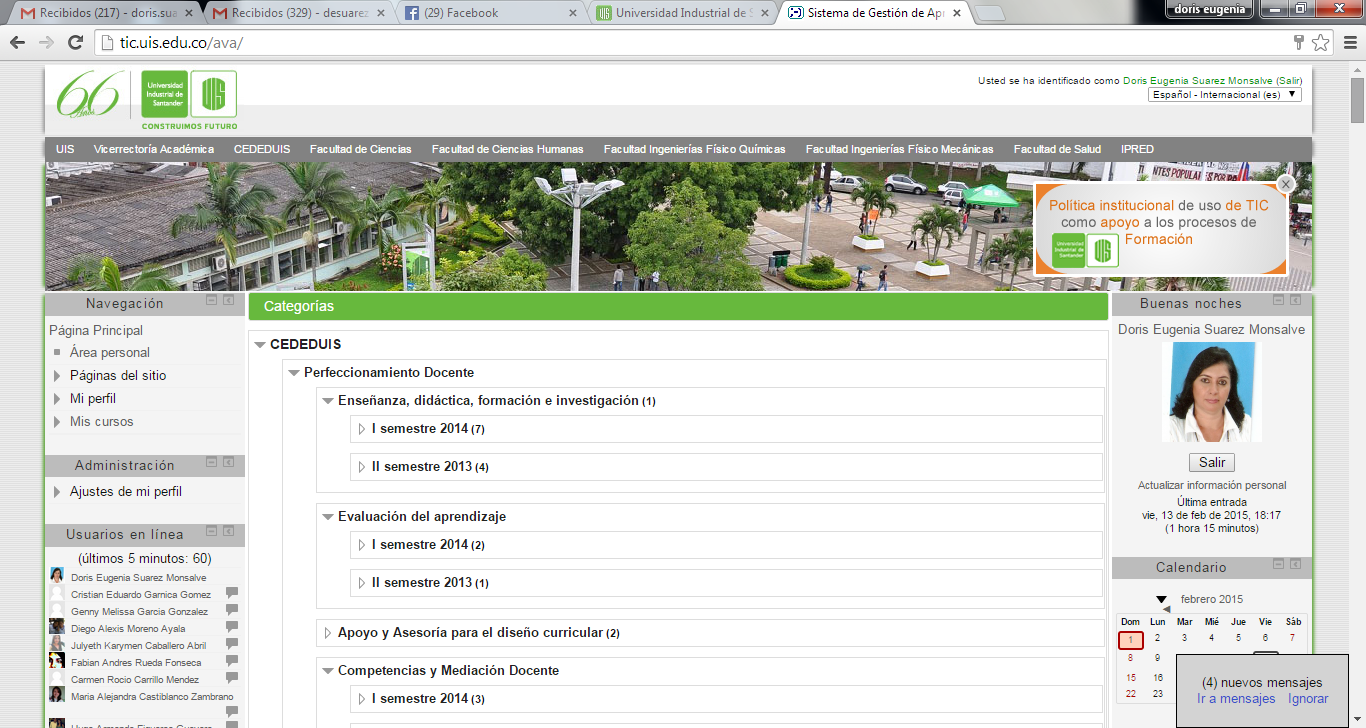 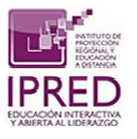 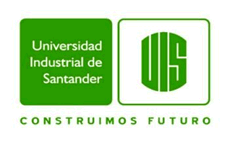 PLATAFORMA
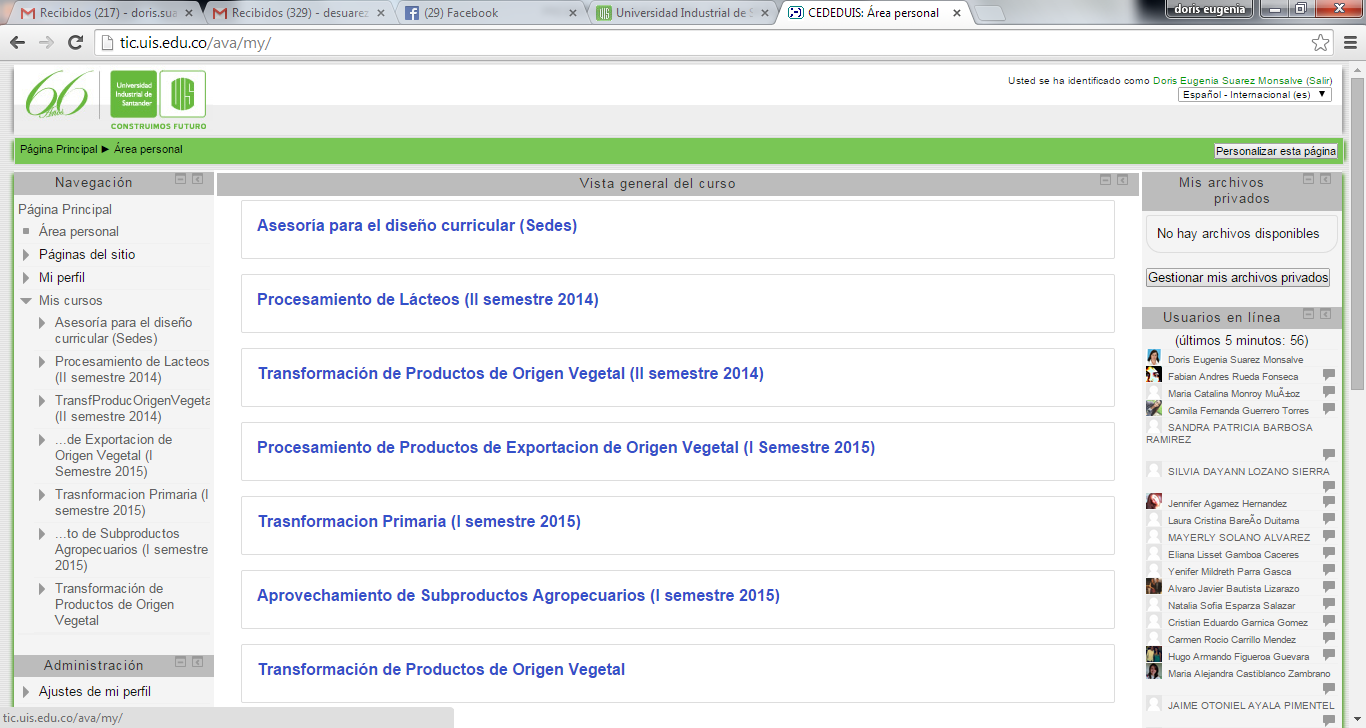 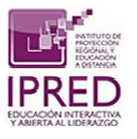 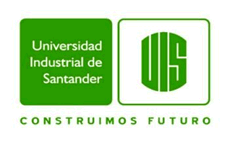 PLATAFORMA
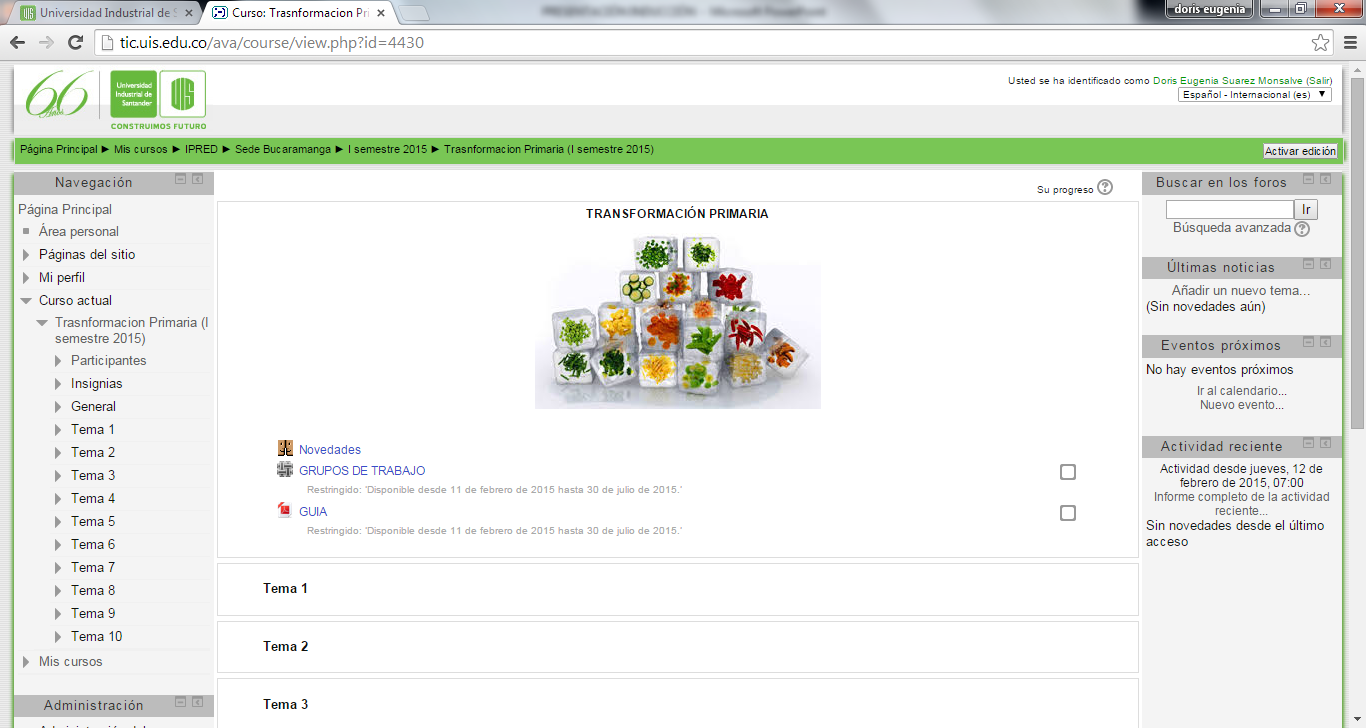 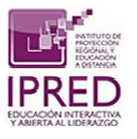 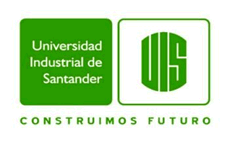 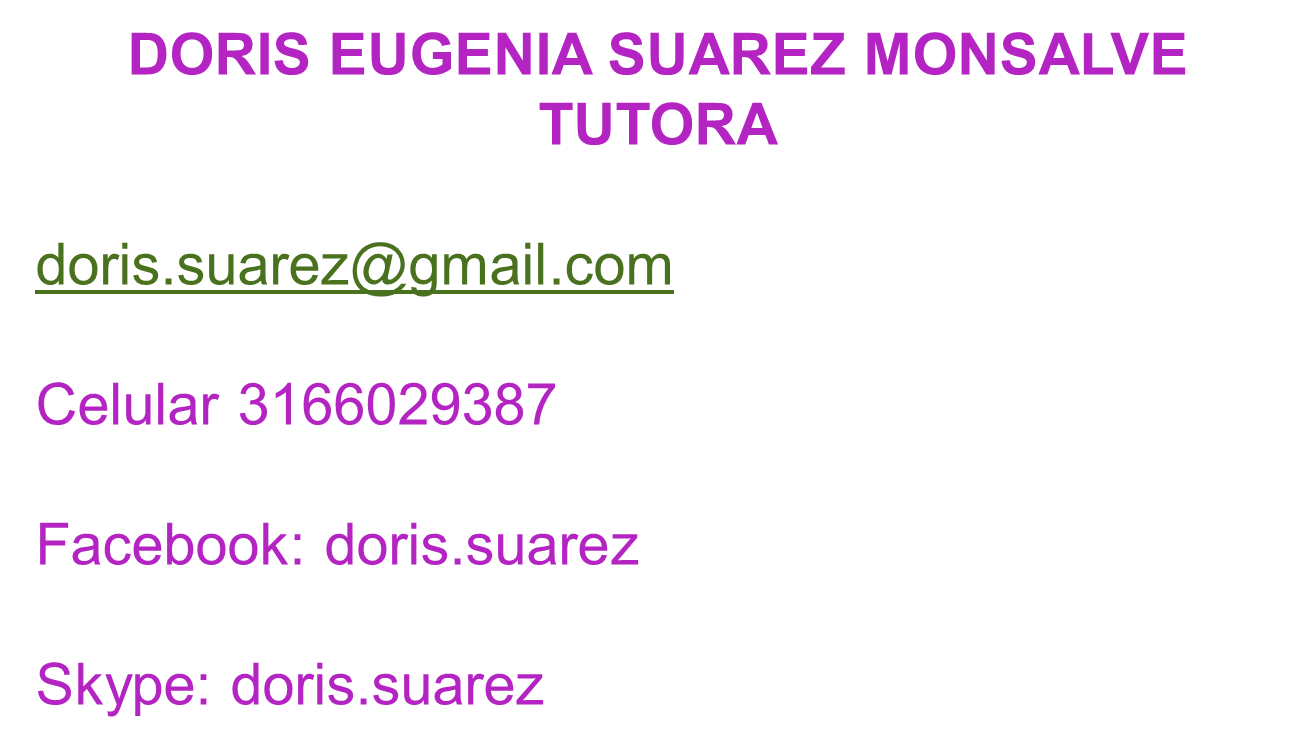 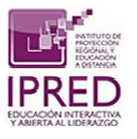 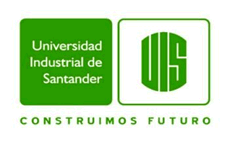 MUCHAS GRACIAS
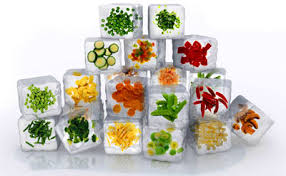 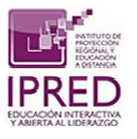